LINGUISTICS: A WAY TO UNDERSTAND AND REPRESENT REALITY
From Modernism to Postmodernism
WHAT IS LINGUISTICS?
It is the science of language





The linguistic analysis can be arranged into four parts:

phonology                      

morphology
Research tools
Working method
Improvement
syntax

semantic
SOME PHILOSOPHERS
Ferdinand de Saussure (1857 – 1913)

Theory of synchronic language
Meaning built through difference and binary pairs
Concepts of langue and parole
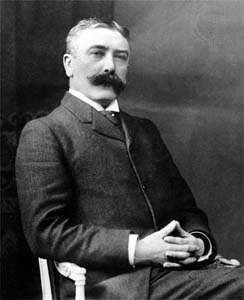 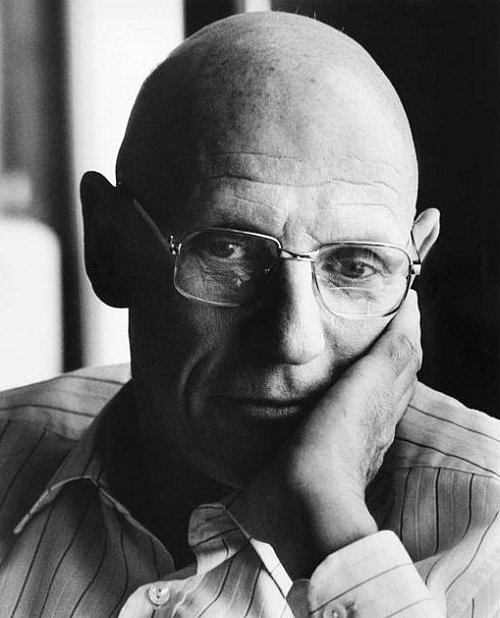 Michel Foucault (1926 – 1984)

 Analysis of the discourse’s function 
 Discourse as a power tool
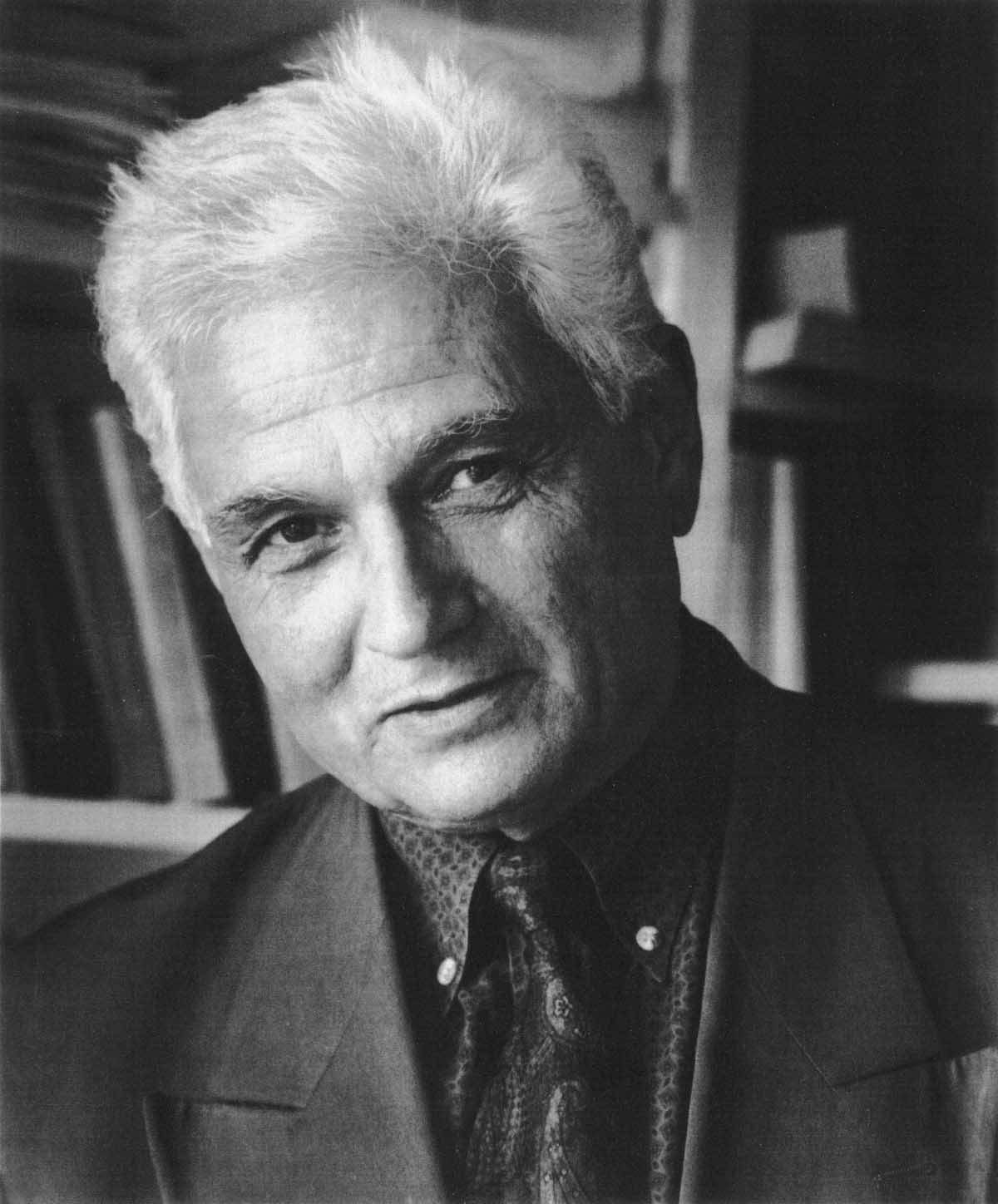 SOME PHILOSOPHERS
Jacques Derrida (1930 – 2004)


“Deconstruction”

























No definitive link between signifier 
     and signified       instability of meaning

Texts as products of intertextuality

Meaning built through difference and binary pairs
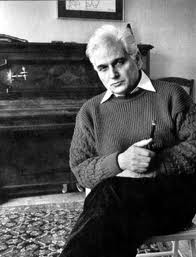 MATERIALISTIC SEMIOTICS
Theoretical approaches to signs production and communication

      Studying of the influences         between sign systems and 	 socioeconomic systems

Inspired by Karl Marx’s philosophy

To make explicit 
the relationship between 
text and context
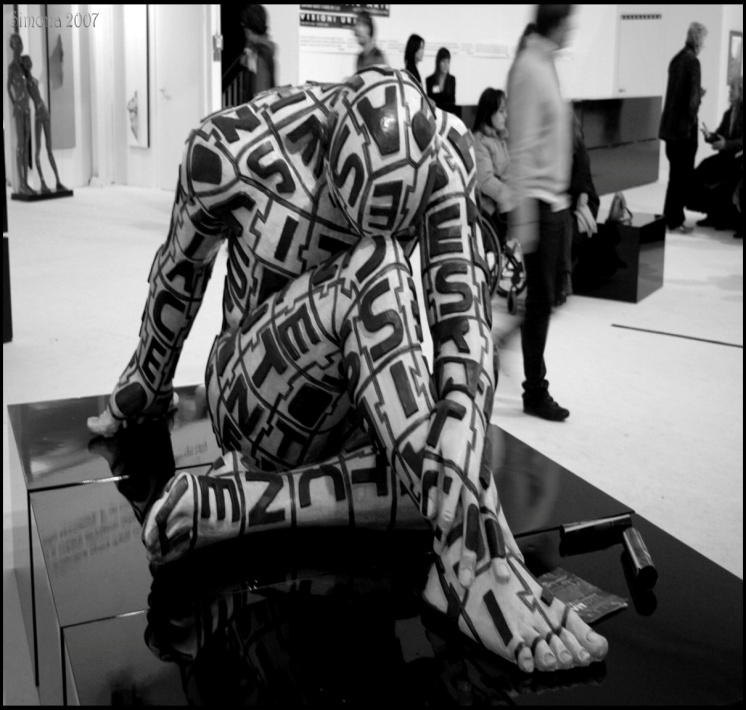 SEMIOTICIANS
Valentin Voloshinov (1895 – 1936)

Signs as the sites where subjects (psyche) and object (social word) intersect
Signs used to promote ideologies
No connection between language communities and class categories
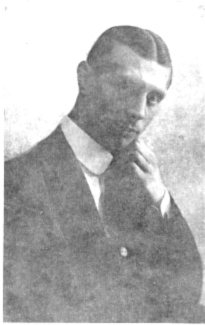 György Lukács (1885 – 1971)

Language as mean of class rule
Connection between language communities and class categories 
Destruction of the subject – object totality of an humanized word because of Capitalism
  

	Alienation of the low class
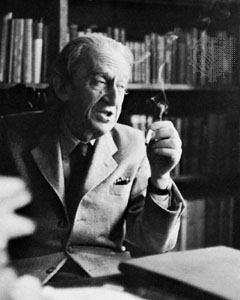 WHY DID LINGUISTICS DEVELOP DURING MODERNISM AND POSTMODERNISM?
Because of:

The crisis of values during the Modern Age

   Necessity of understanding and representing the world and reality in all their aspects
THE CRISIS OF VALUES
Theory of evolution by Charles   Darwin (1809 – 1882)
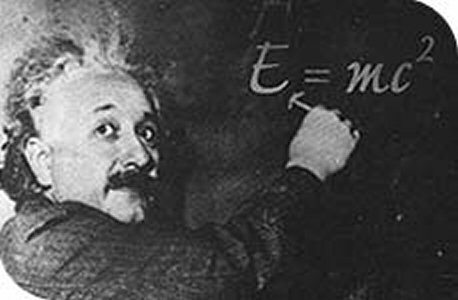 Theory of relativity by Albert Einstein (1879 – 1955)
THE CRISIS OF VALUES
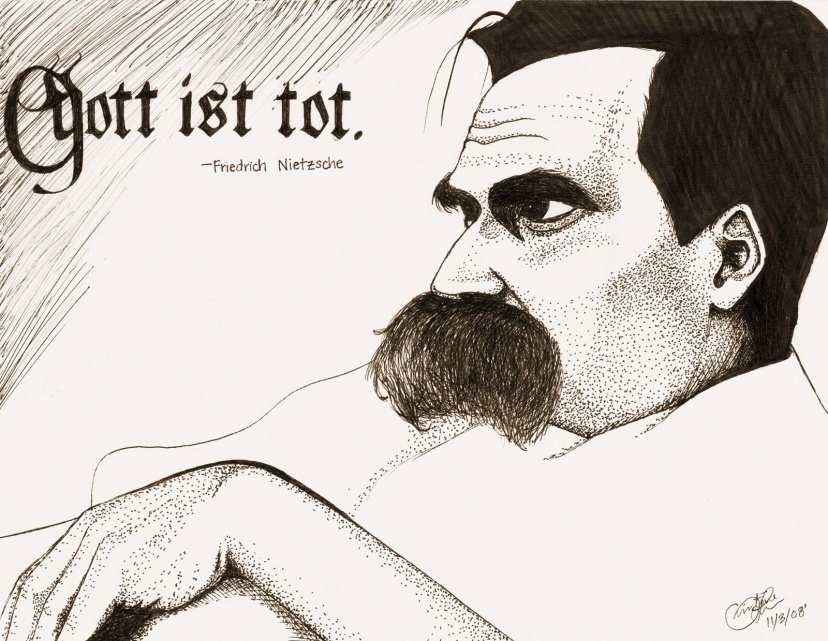 The death of metaphisysic: God is   dead by Friedrich Nietzsche (1844 – 1900)
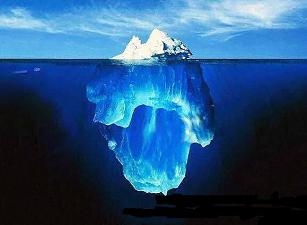 The concept of unconscious by Sigmund Freud (1856 – 1939)
TO UNDERSTAND AND REPRESENT REALITY
It is difficult to understand and represent all aspects’ reality



Linguistics is arranged into different fields:

synchronic linguistics

diachronic linguistics

theoretical linguistics

applied linguistics

historical linguistics




Every field explains a specific aspect of reality
comparative linguistics

 psycholinguistics

 sociolinguistics

 stylistics
WORK BY:

Iaccarino Luca 

Selvazzo Enrico

Class V A 
School Year 2012 - 2013